Thursday 19.8.
Morning: Machine in access:
BLM crate in Pt7 (broken power supply);
RQT12.R1B1 repair of FGC: access in PM15;
09:00: RCBCH6.R8B1 tripped  access required in Pt8;
ATLAS asked if they could have short access in shadow of Pt8 intervention;

13:00: LHC ready for beam but now we have problems in the SPS:
MST extraction septum in fault;
Problem with the access chain.

15:00: Beam back in the SPS:
Injection setup in the LHC;
Loss map studies in IR3  looks good at 450 GeV;
Tested Radial-Loop using external RF frequency trims;
1
8:30 meeting
Thursday 19.8.
16:45: MPS fault in the SPS:
No beam for 1 hour;
Second loss map measurement;
Dispersion measurement at 450 GeV for Beam2;

18:15: Inject nominal bunches for Q-feedback & Damper studies:
Initial problems with BQM (SPS used old bunch structure);
Observe some ‘odd’ excitations in horizontal BBQ for B2;
Measure PLL and BBQ spectra with different damper gains  good result for PLL measurements;

19:10: Dump beams to prepare new fill:
XPOC error due to losses at TCDS Beam1  BLM thresholds for new – shorter bunch spacing?;
2
8:30 meeting
Thursday 19.8.
Horizontal 
     BBQ for 
     Beam2:
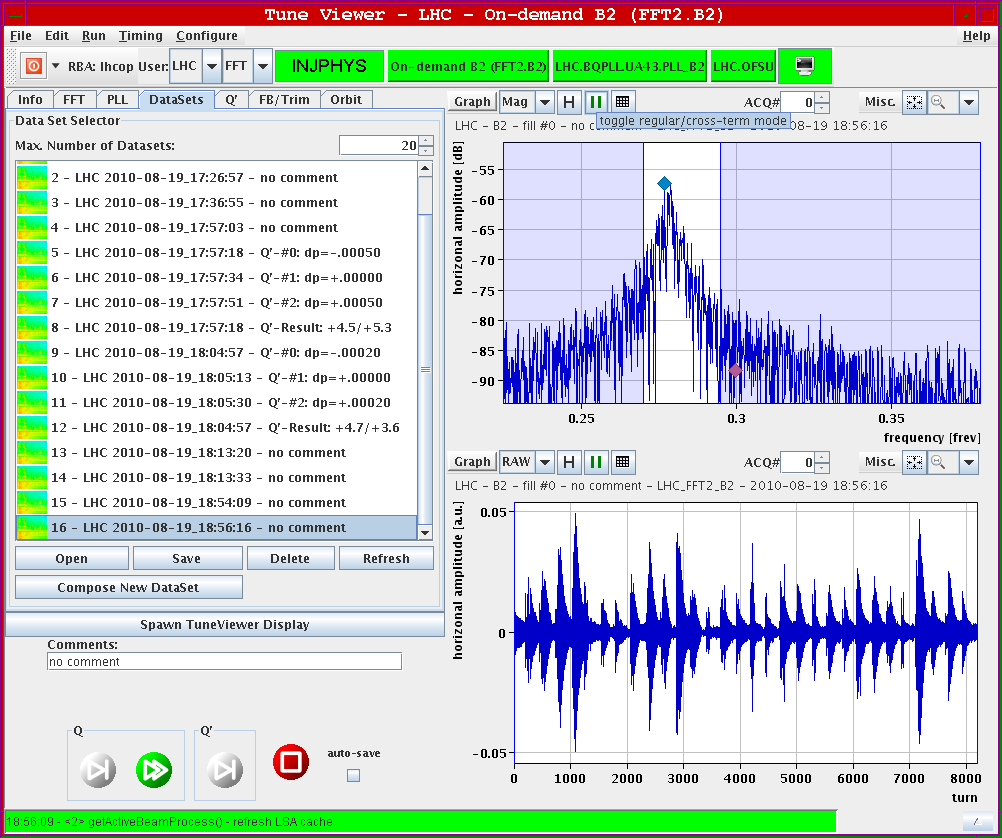 3
8:30 meeting
Thursday 19.8.
Dispersion measurements:
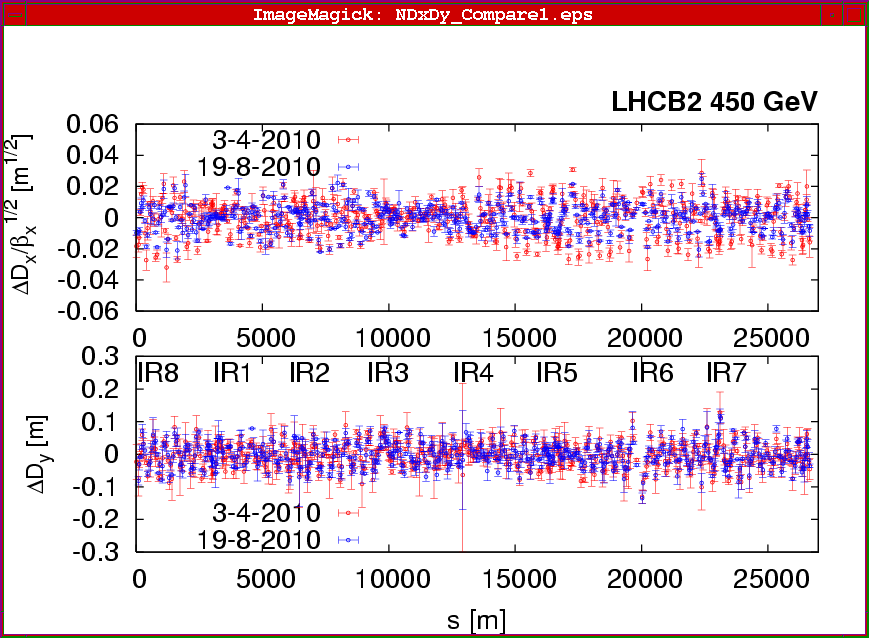 4
8:30 meeting
Thursday 19.8.
Dispersion measurements:
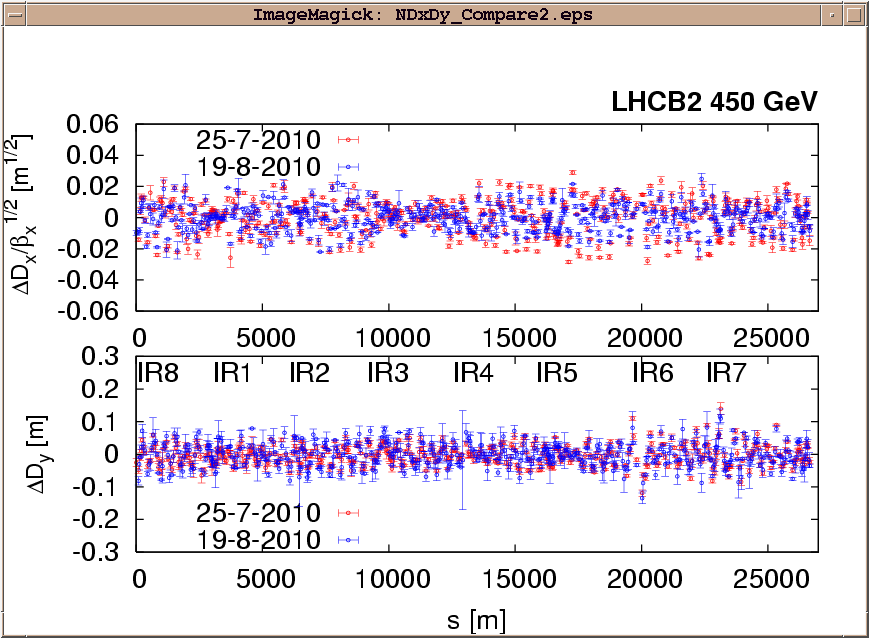 5
8:30 meeting
Thursday 19.8.
19:45: Start preparation of Physics fill:
20:30: Injection finished  4.5 1012 protons per beam in 48 bunches;
	ex1 = 2.9 mm; ey1 = 2.9 mm; ex2 = 3.3 mm; ey2 = 3.5 mm; 
21:00: Start ramp;
21:40: End ramp;
22:20: Start Squeeze
	Initial luminosity:     L = 6.65 1030 cm-2 sec-1;
23:30: Stable physics; L = 6.15 1030 cm-2 sec-1;
 integrated luminosity = 160 nb-1 after 9 hours;
6
8:30 meeting
Thursday 19.8.
48 bunches
     in both 
     beam:
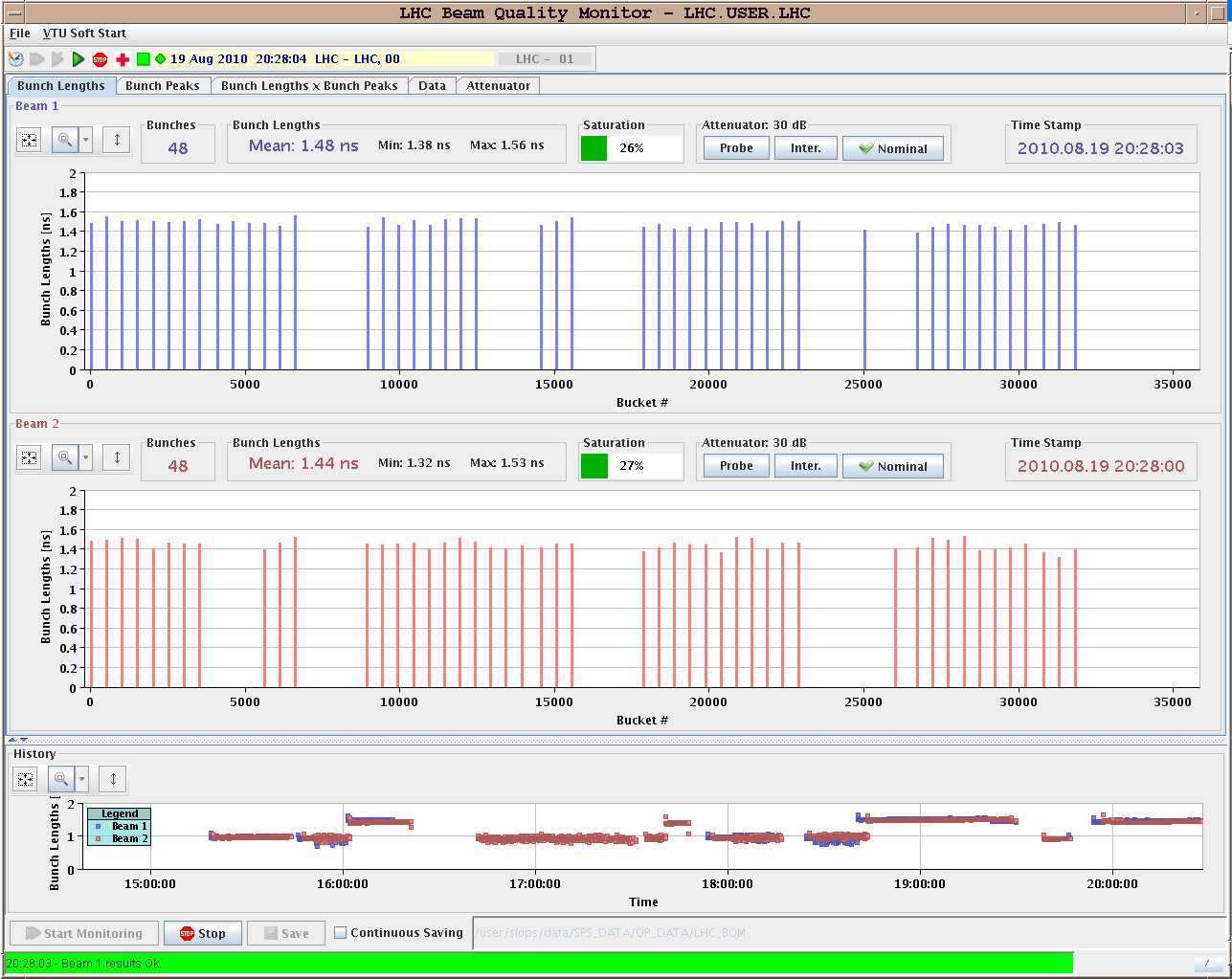 7
8:30 meeting
Thursday 19.8.
48 bunches
     in both 
     beam:
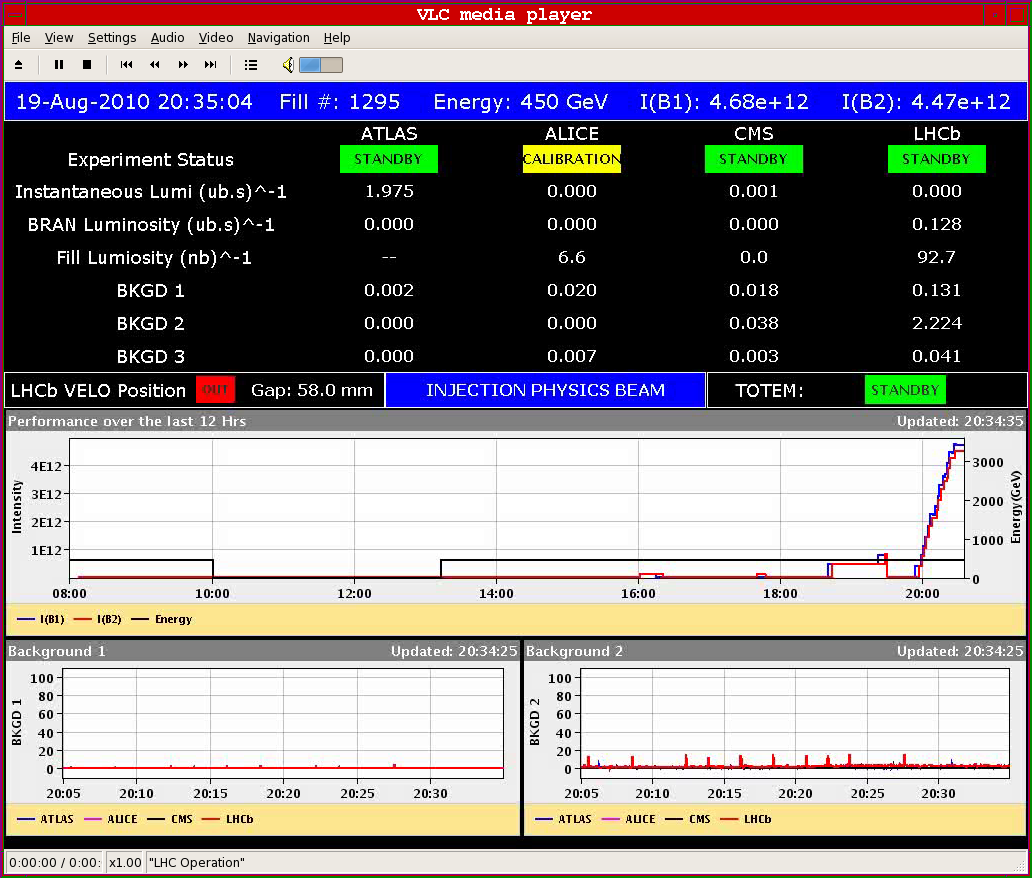 8
8:30 meeting
Thursday 19.8.
Feedback during ramp:
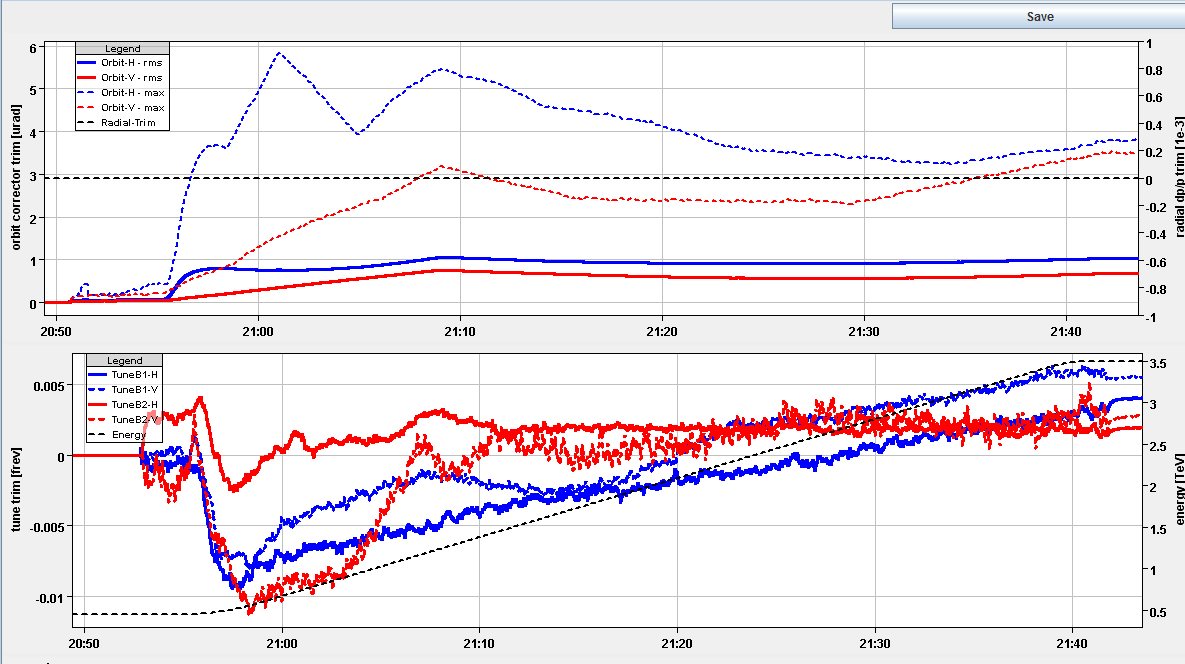 9
8:30 meeting
Thursday 19.8.
Orbit difference with respect to collimator reference at end of ramp:
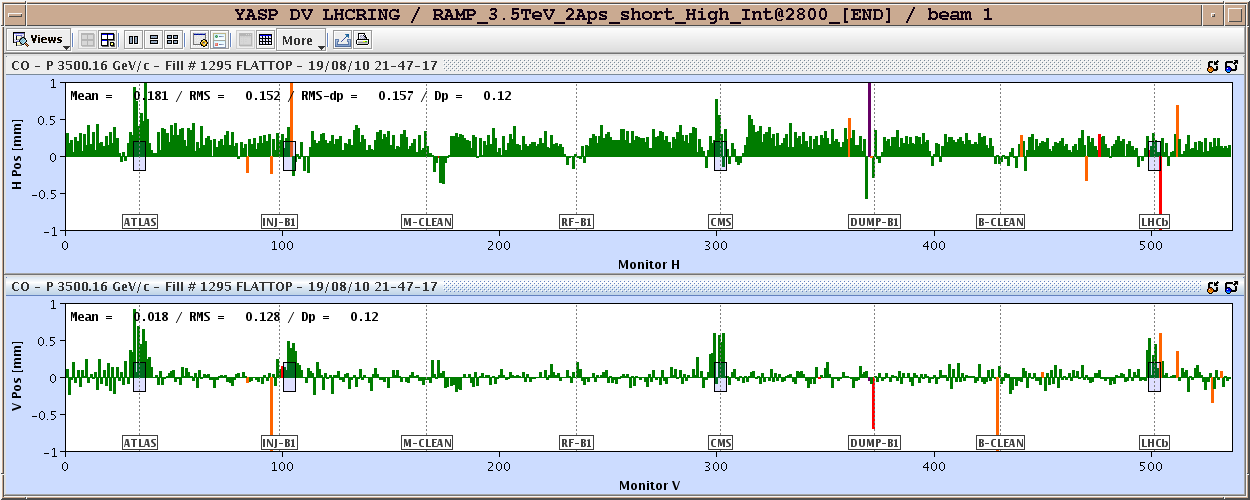 10
8:30 meeting
Thursday 19.8.
Orbit difference with respect to collimator reference after +15 Hz RF trim:
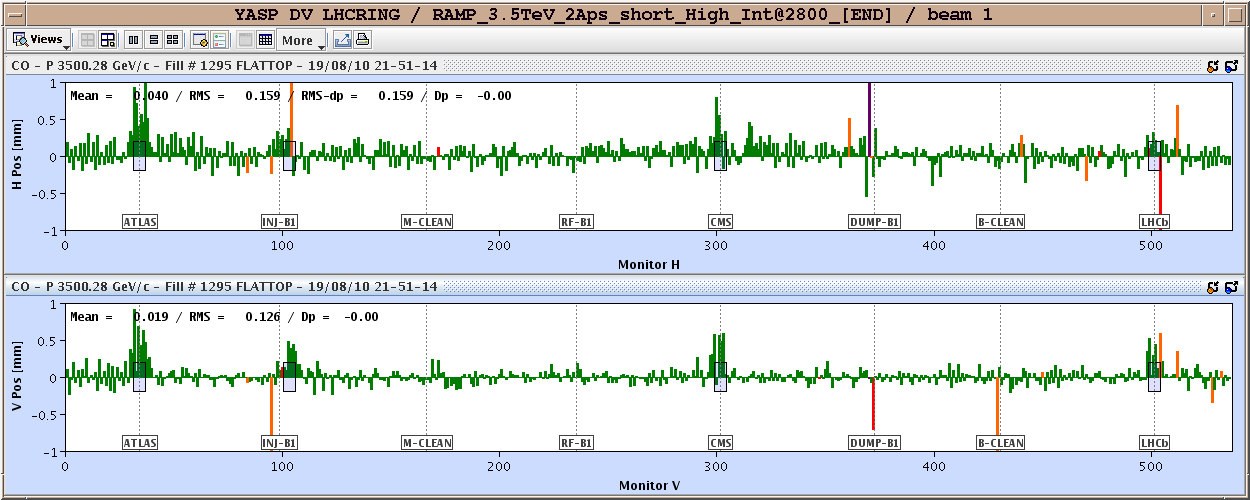 11
8:30 meeting
Thursday 19.8.
Orbit difference with respect to collimator reference after +15 Hz RF trim and several corrections:
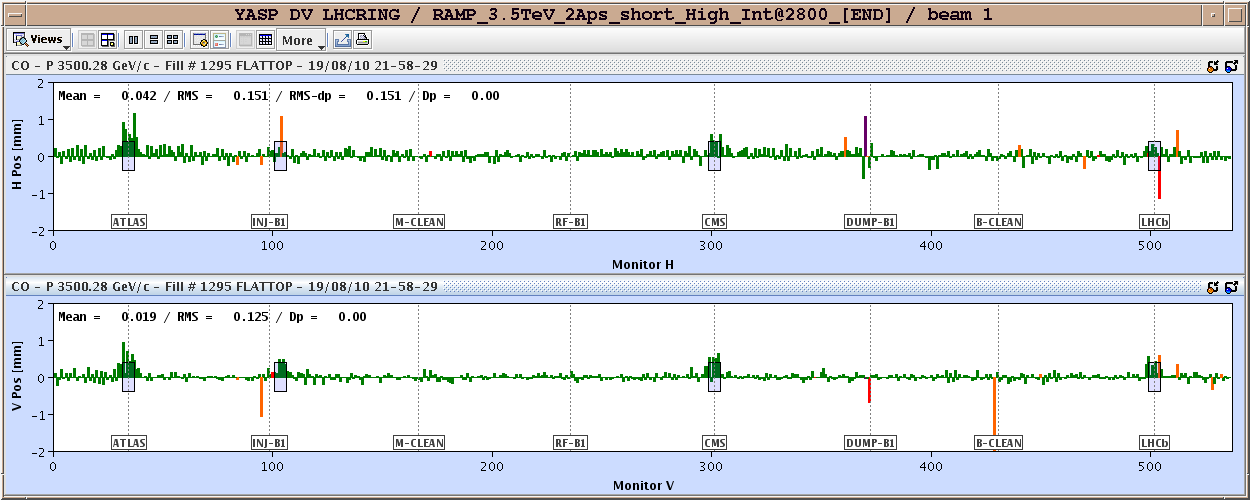 12
8:30 meeting
Thursday 19.8.
48 bunches
     in both 
     beam:
     Initial
     Luminosity
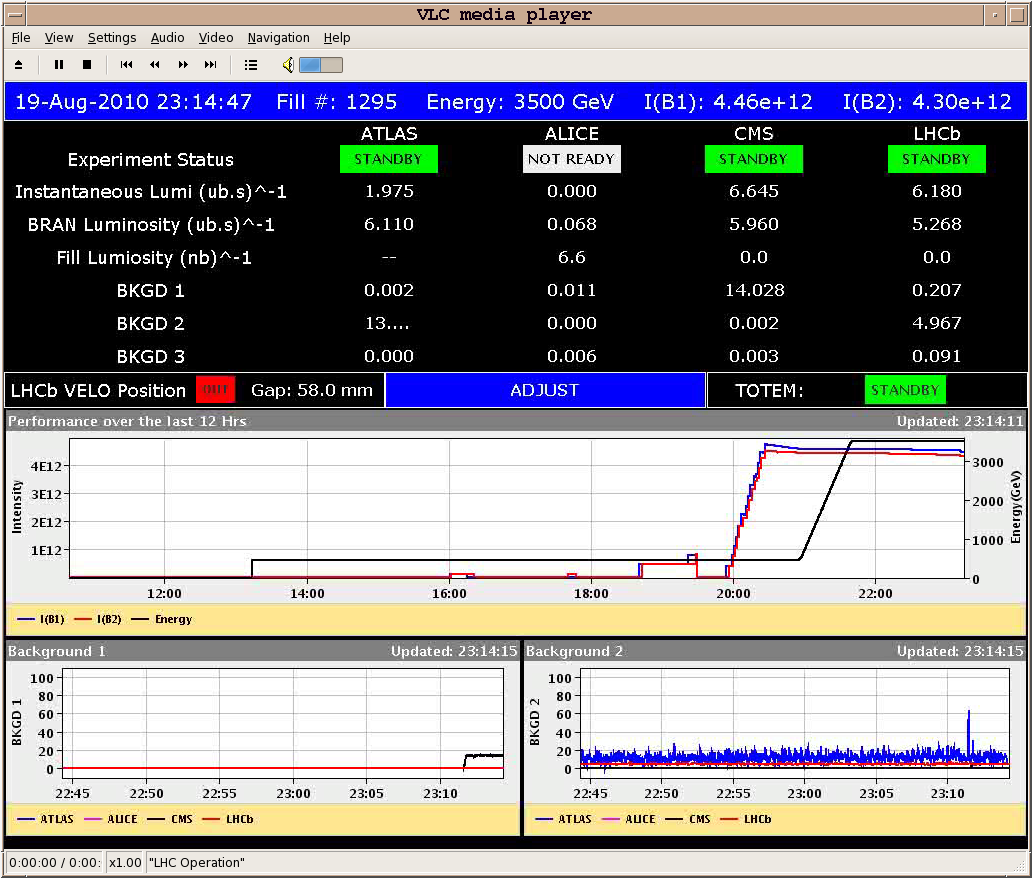 13
8:30 meeting
Friday 20.8.
Morning:
Keep physics fill until noon.
     
Early afternoon: End of fill studies:
damper & lumi scan.

Late afternoon & over night:
New Physics Fill with 48 bunches per beam.

Weekend:
Physics Fills with 48 bunches per beam.
14
8:30 meeting
Week 33
Open Issues for next Technical Stop:
CMS cooling for central tracker.
Ion pumps in dump line MKB (B2 only 4 out of 8 pumps working; few days intervention).
BLM racks (in buildings SR1 and SR5 and both at position BY02): would like to correct the way the power cable for the multi-plug arrives inside the rack. 
QPS boards: several boards had to switch from channel A to B.
Access team to replace oxydized connectors for PAD-PX24 (3 hours).
CV needs to replace a motorization of the water valve of the sector 56 (3h).
RCBH18.R7B2 – Miguel Cerqueira Bastos.
15
8:30 meeting